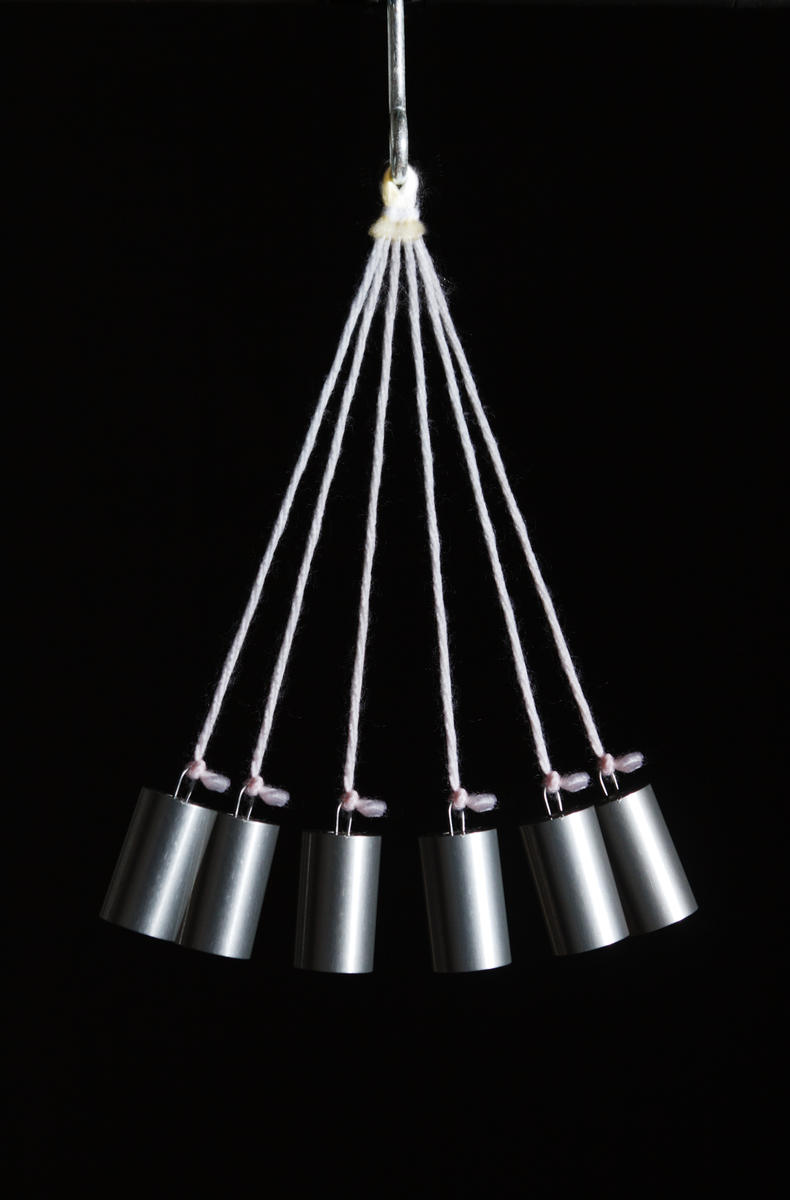 Tiết 1:
Dao động điều hòa
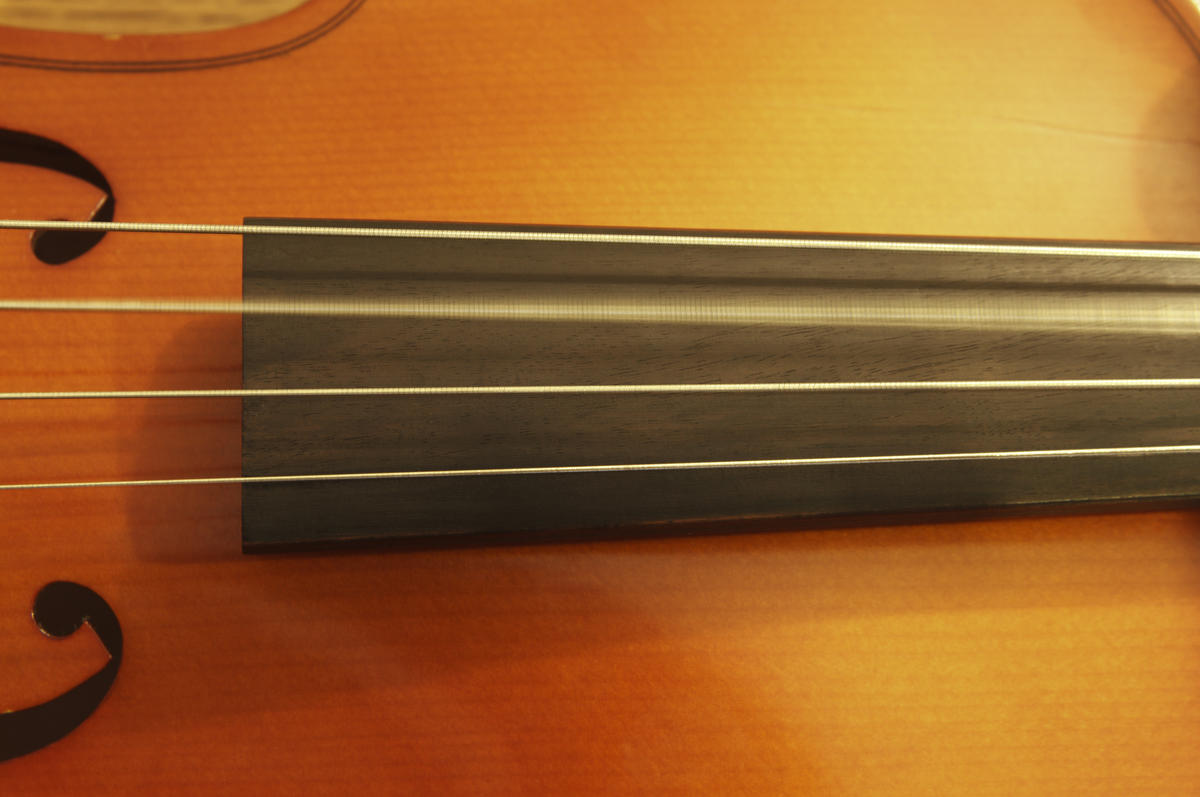 Dây đàn guitar dao động
Dao động cơ
I
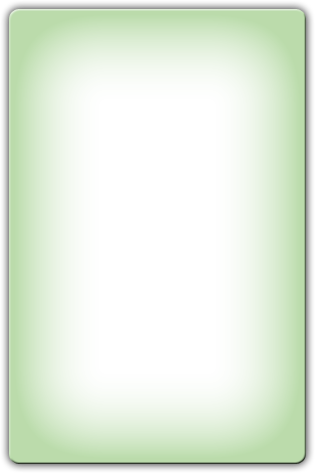 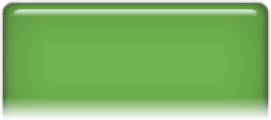 Dao động: là chuyển động có giới hạn trong không gian, lặp đi lặp lại nhiều lần quanh một VTCB.
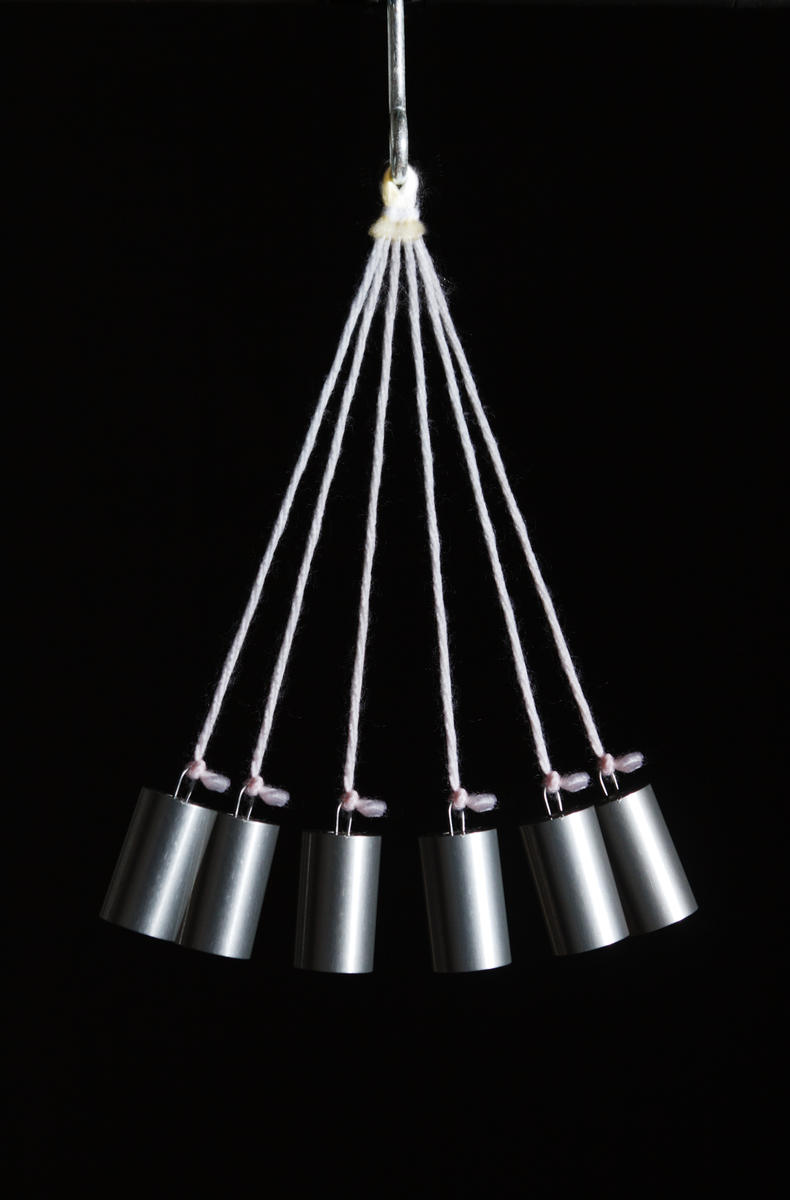 Dao động cơ
I
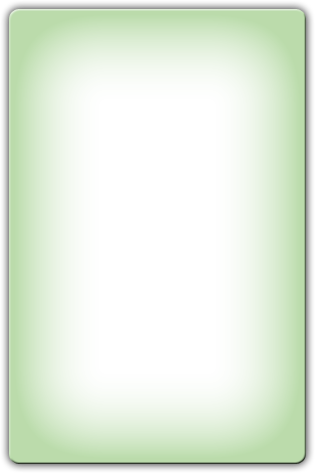 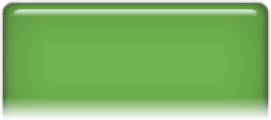 Dao động tuần hoàn: là dao động mà sau những khoảng thời gian ngắn nhất bằng nhau (chu kì), vật trở lại vị trí cũ theo hướng cũ (vật lặp lại trạng thái như cũ)
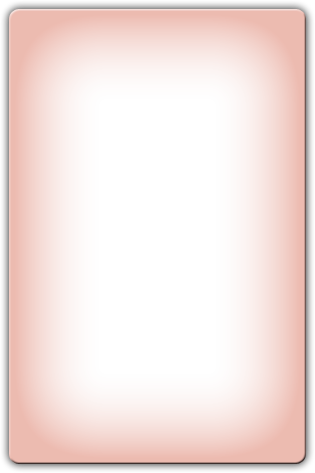 
M
M0
t+
x

o
C
P
P1
- Chất điểm M chuyển động tròn đều trên đường tròn tâm O, bán kính A, vận tốc góc .
- P là hình chiếu của M lên Ox
- Ban đầu vật ở vị trí Mo, xác định bởi góc .
- Ở thời điểm  t, vật ở vị trí M, xác định bởi góc (t + ). 
 Tọa độ x = OP của điểm P có phương trình:
Phương trình của dao động điều hòa
II
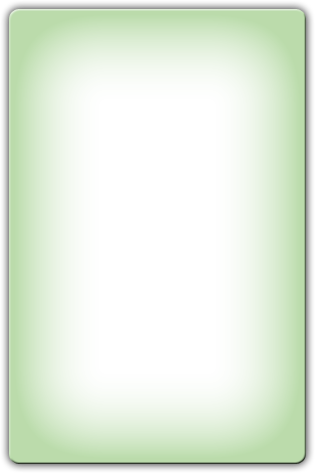 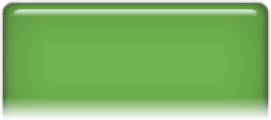 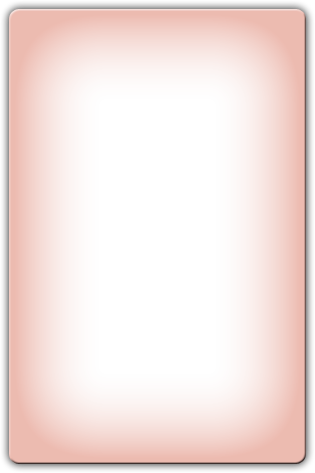 Định nghĩa:
Dao động điều hòa là dao động mà li độ của vật là một hàm cosin (hay sin) của thời gian.
Phương trình của dao động điều hòa
II
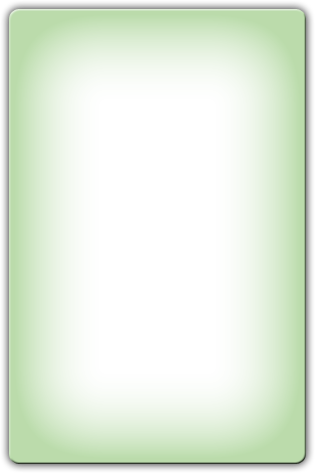 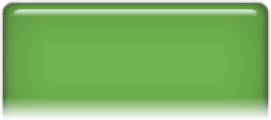 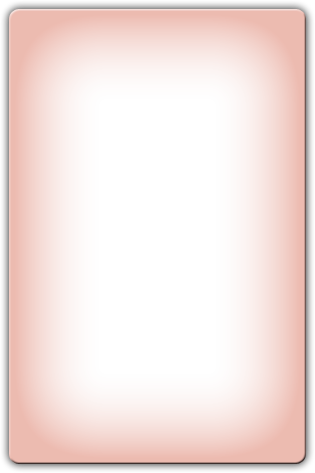 P
P
x
x
O
O
Chiều lệch
Chiều lệch
-A
A
-A
A
2. Phương trình:     x = Acos(t + )
Trong đó:
	x (m): li độ - vị trí của vật so với gốc tọa độ
	A (m): Biên độ dao động - giá trị cực đại của li độ
	(ωt+φ) (rad): pha dao động tại thời điểm t
	φ (rad): pha ban đầu
Phương trình của dao động điều hòa
II
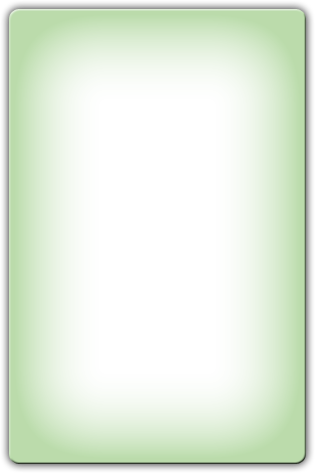 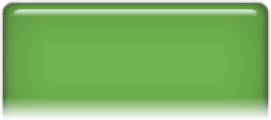 x > 0
x < 0
3. Chú ý:
- Mối liên hệ với CĐTĐ: Điểm P dao động điều hòa trên một đoạn thẳng, luôn có thể coi là hình chiếu của một điểm M CĐTĐ lên phương đường kính chính là đoạn thẳng đó
Phương trình của dao động điều hòa
II
- Quy ước: Chọn trục x làm mốc để tính pha dao động, và chiều tăng pha là chiều ngược chiều quay của kim đồng hồ.
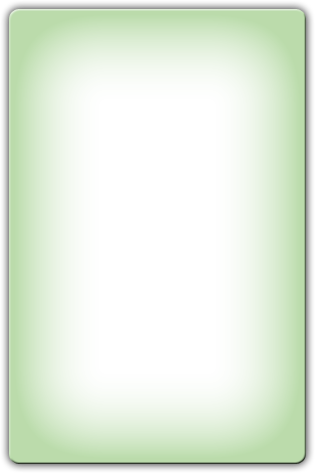 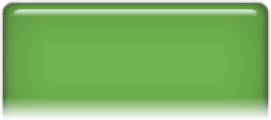 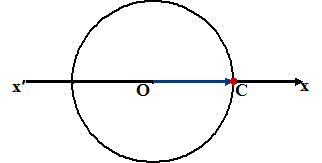 - Chu kì (T) là khoảng thời gian để vật thực hiện một dao động toàn phần. Đơn vị là (s)
- Tần số (f) là số dao động toàn phần thực hiện được trong một giây. Đơn vị là Héc (Hz) hay (1/s).
Chu kì. Tần số. Tần số góc của dđđh
III
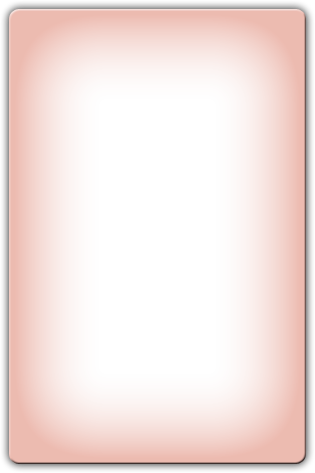 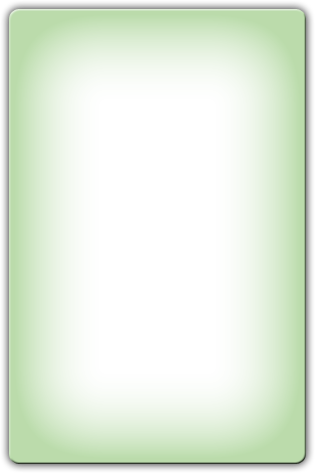 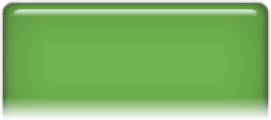 - Tần số góc:  (rad/s)
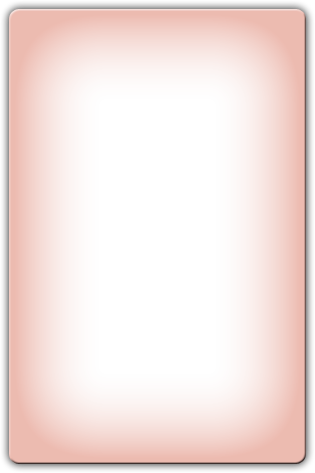 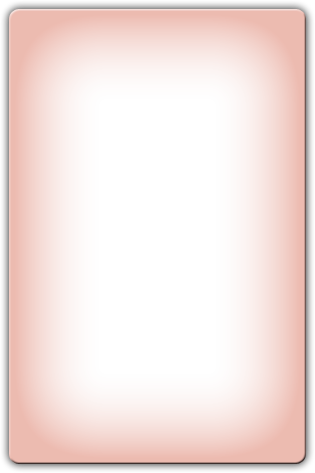 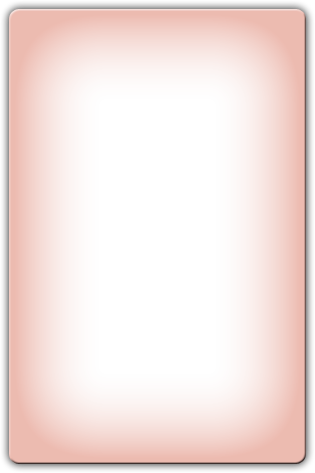 1. Vận tốc: v = x’ = -Asin(t + )
	- Ở vị trí biên (x = A): v = 0.
= Acos(t + + /2)
- Ở VTCB (x = 0): |v|max = A
- Vận tốc sớm pha hơn so với li độ: /2
Vận tốc và gia tốc trong dđđh
III
+Vật ở vị trí biên: x =  A  cos(t +) = 1
				       sin(t +) = 0
				       v = 0
+Vật ở VTCB: x = 0 	 cos(t +) = 0
				 sin(t +) = 1
				 |v|max = A
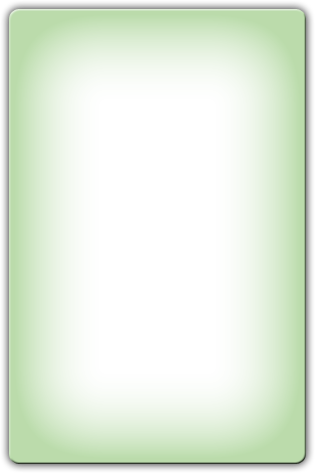 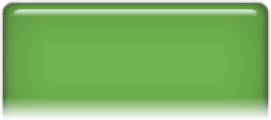 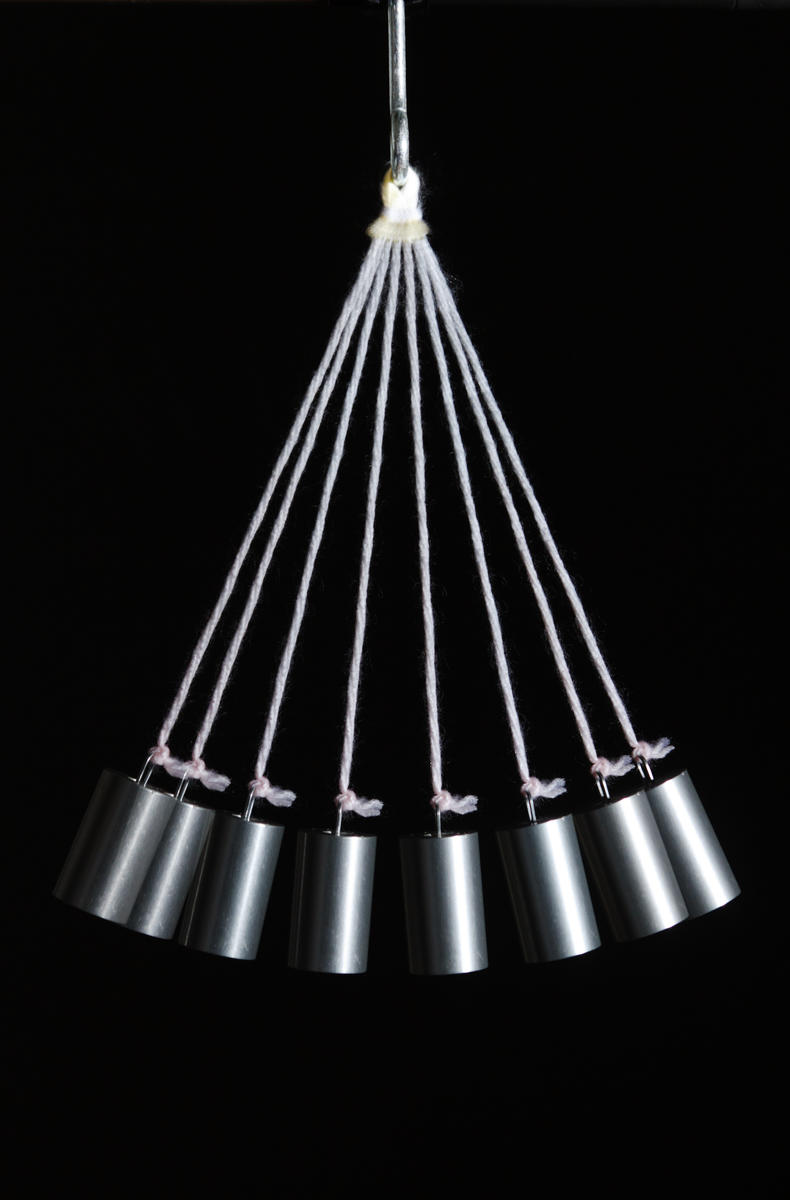 Vận tốc và gia tốc trong dđđh
III
Tại vị trí biên v = 0
Quả nặng dừng lại
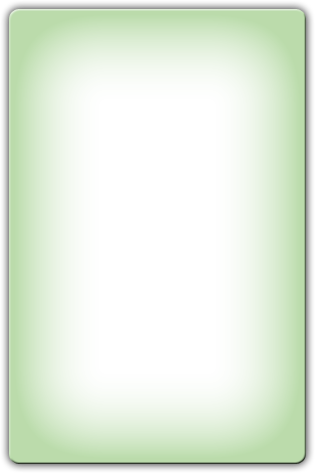 Tại vị trí biên v = 0
Quả nặng dừng lại
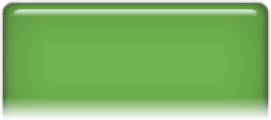 Tại vị trí cân bằng vận tốc cực đại
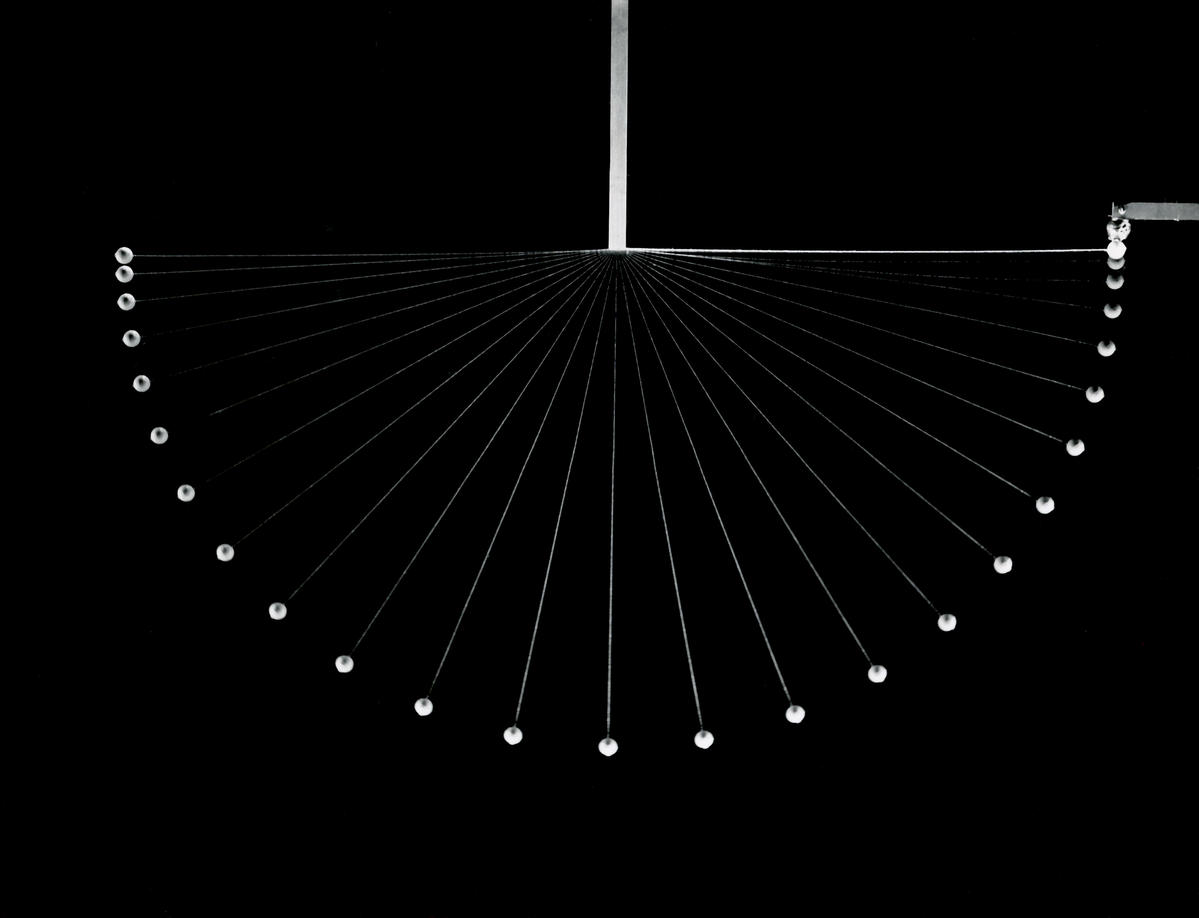 Tại vị trí biên v = 0
Tại vị trí biên v = 0
Vận tốc và gia tốc trong dđđh
III
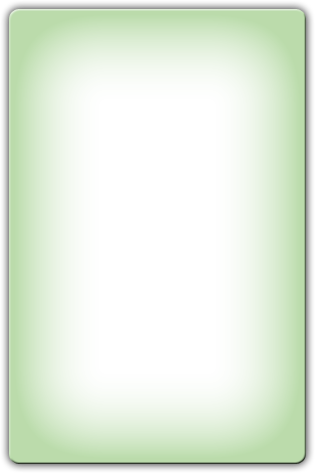 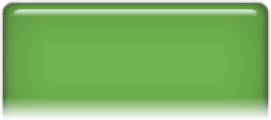 Tại vị trí cân bằng vận tốc cực đại
P
P
x
O
x < 0
x > 0
a <  0
a >  0
-A
A
= Acos(t + + /2)
1. Vận tốc: v = x’ = -Asin(t + )
2. Gia tốc: a = v’ = -2Acos(t + ) = -2x
	- Ở vị trí biên (x = A):|a|max = 2A
	- Ở VTCB (x = 0): a = 0  F = 0
	- Gia tốc sớm pha hơn vận tốc /2 và ngược pha so với li độ.
Vận tốc và gia tốc trong dđđh
III
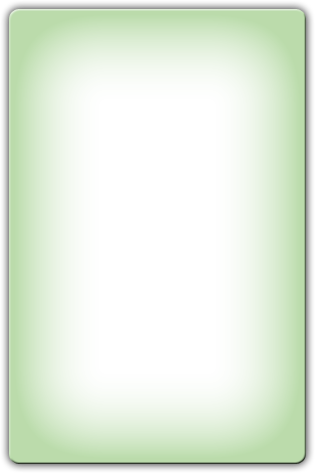  Véc tơ gia tốc luôn hướng về VTCB.
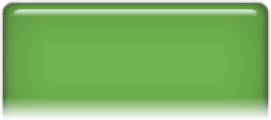 1. Vân tốc: v = x’ = -Asin(t + )
2. Gia tốc: a = v’ = -2Acos(t + ) = -2x
= Acos(t + + /2)
Vận tốc và gia tốc trong dđđh
III
Hãy chứng minh biểu thức liên hệ
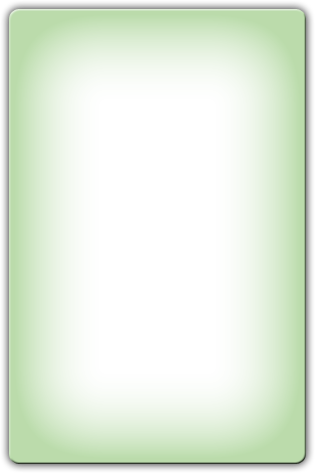 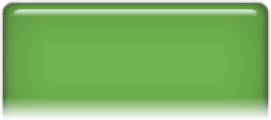 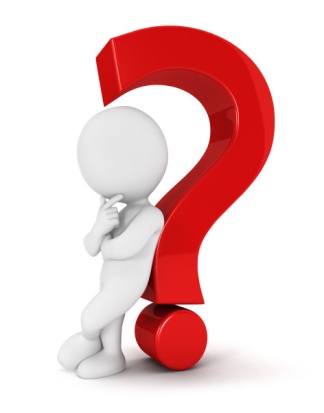 x
A
t
0
T
- A
Cho  = 0, ta có : x = Acost  Bảng biến thiên:
Đồ thị trong dao động điều hòa
V
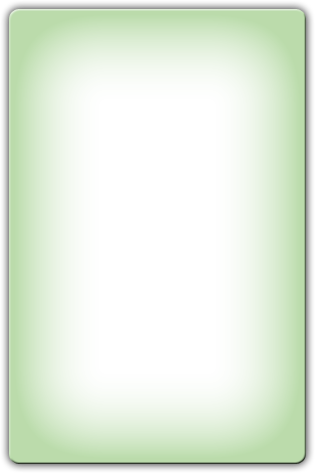 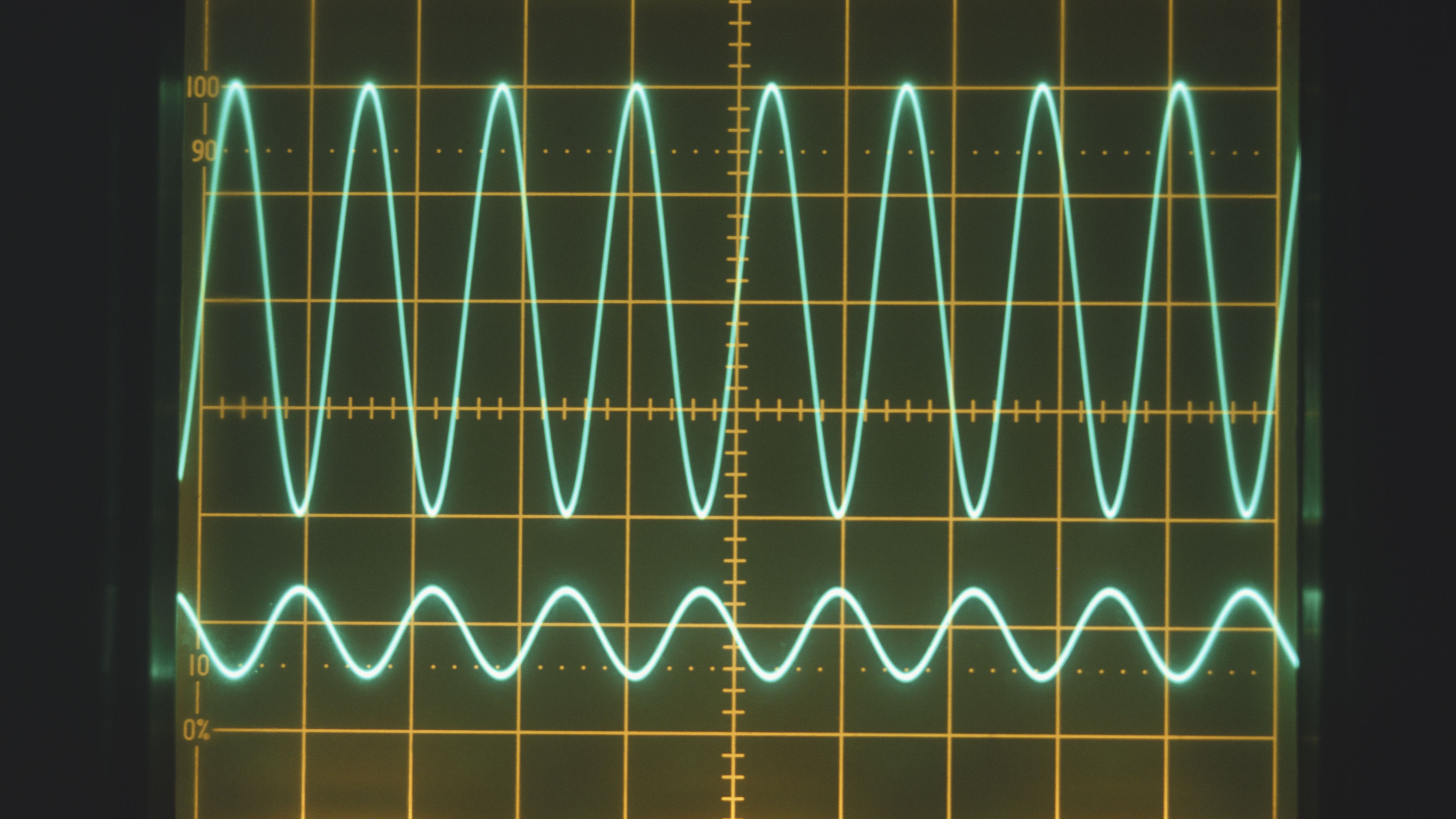 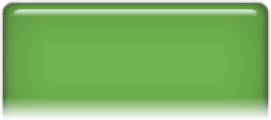 Đồ thị dao động điều hòa là một đường hình sin
Tóm tắt
I. Dao động cơ – Dao động tuần hoàn
II. Phương trình của dao động điều hòa:
x = Acos(t + )
III. Chu kì. Tần số. Tần số góc của dđđh:


IV. Vận tốc và gia tốc trong dđđh:
   1. Vận tốc: v = x’ = -Asin(t + )
   2. Gia tốc: a = v’ = -2Acos(t + ) = -2x


V. Đồ thị trong dao động điều hòa:
Là một đường hình sin
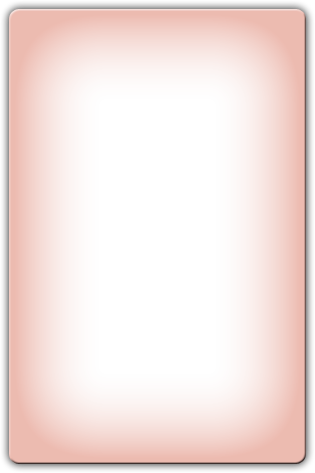